Русские Праздники
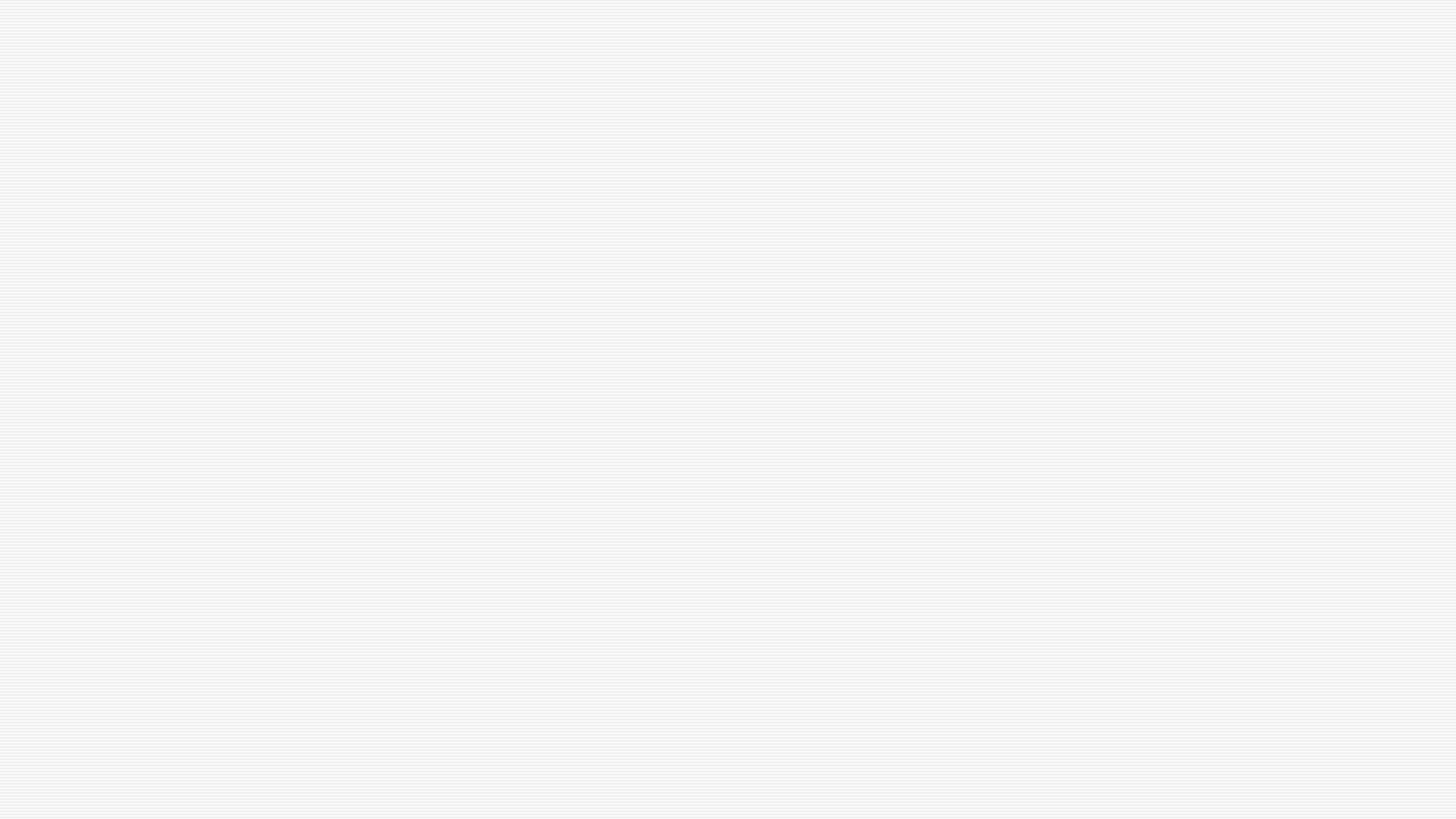 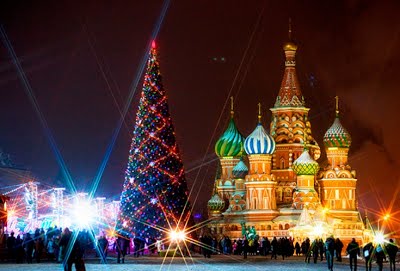 Новый год1 января
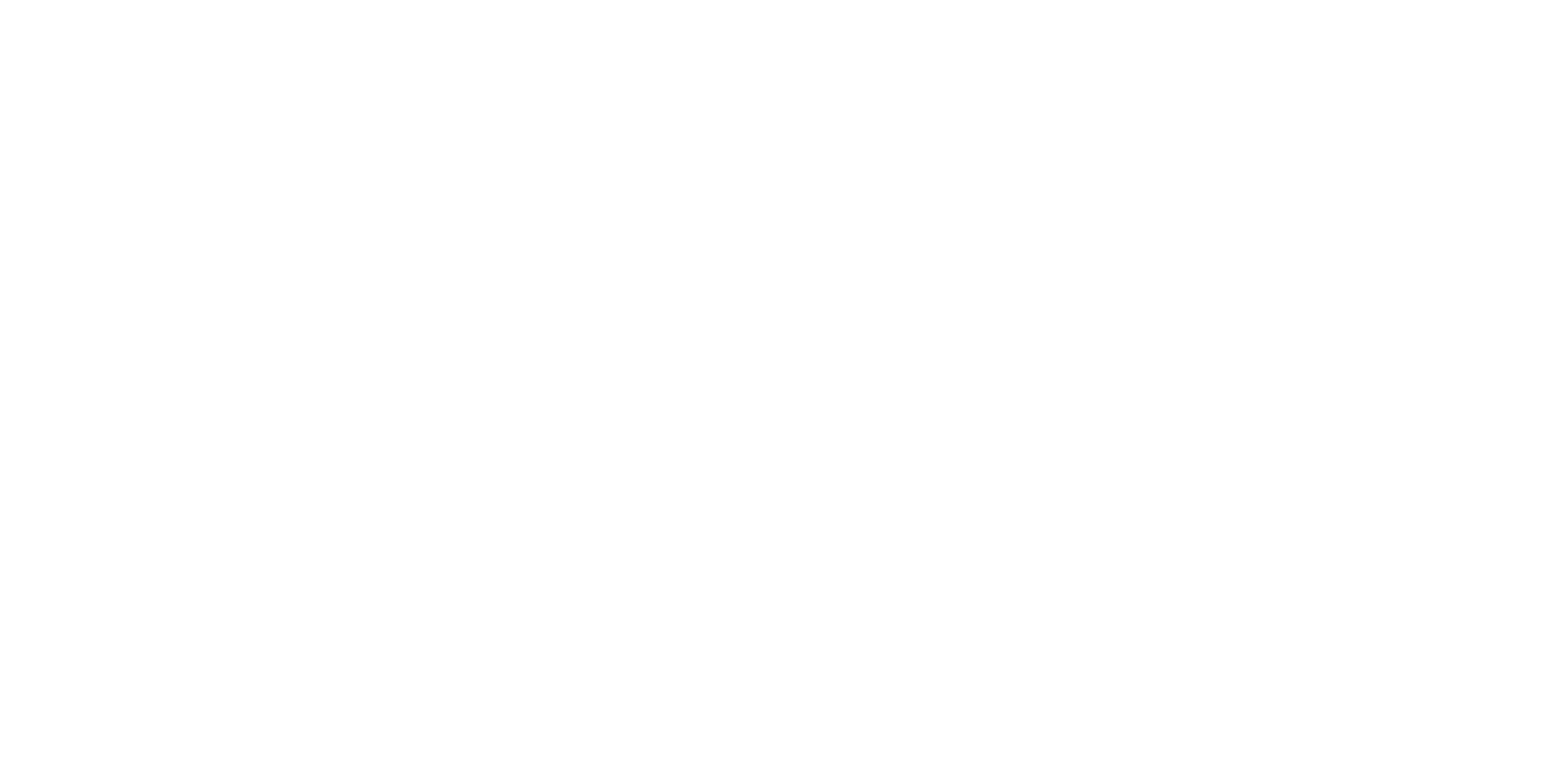 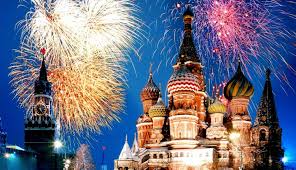 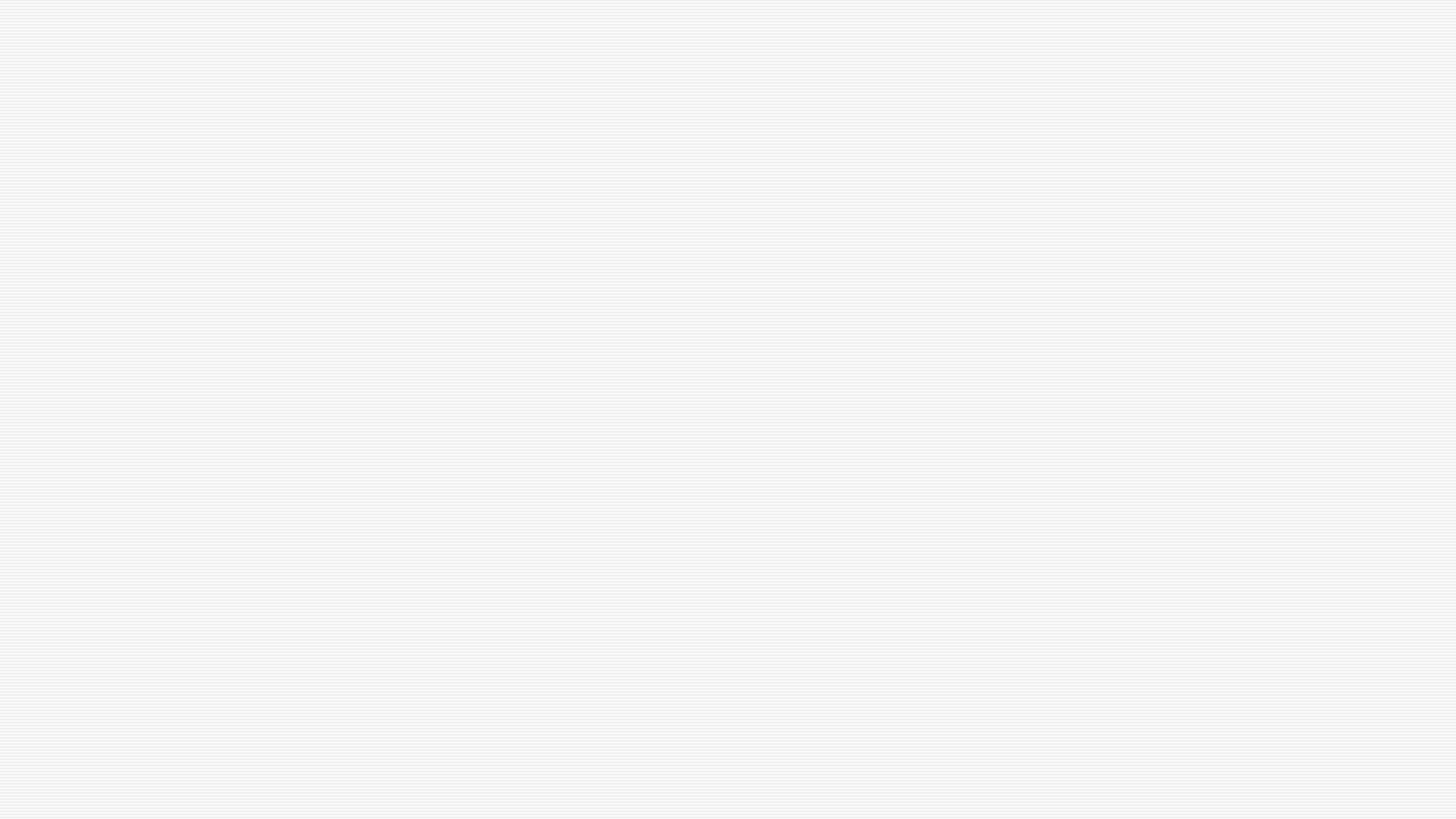 Рождество7 января
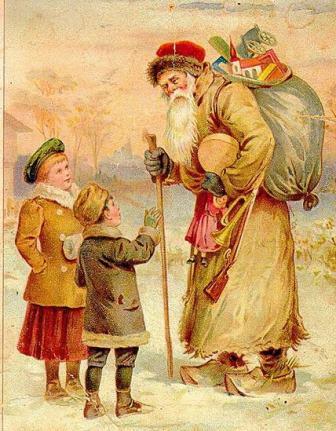 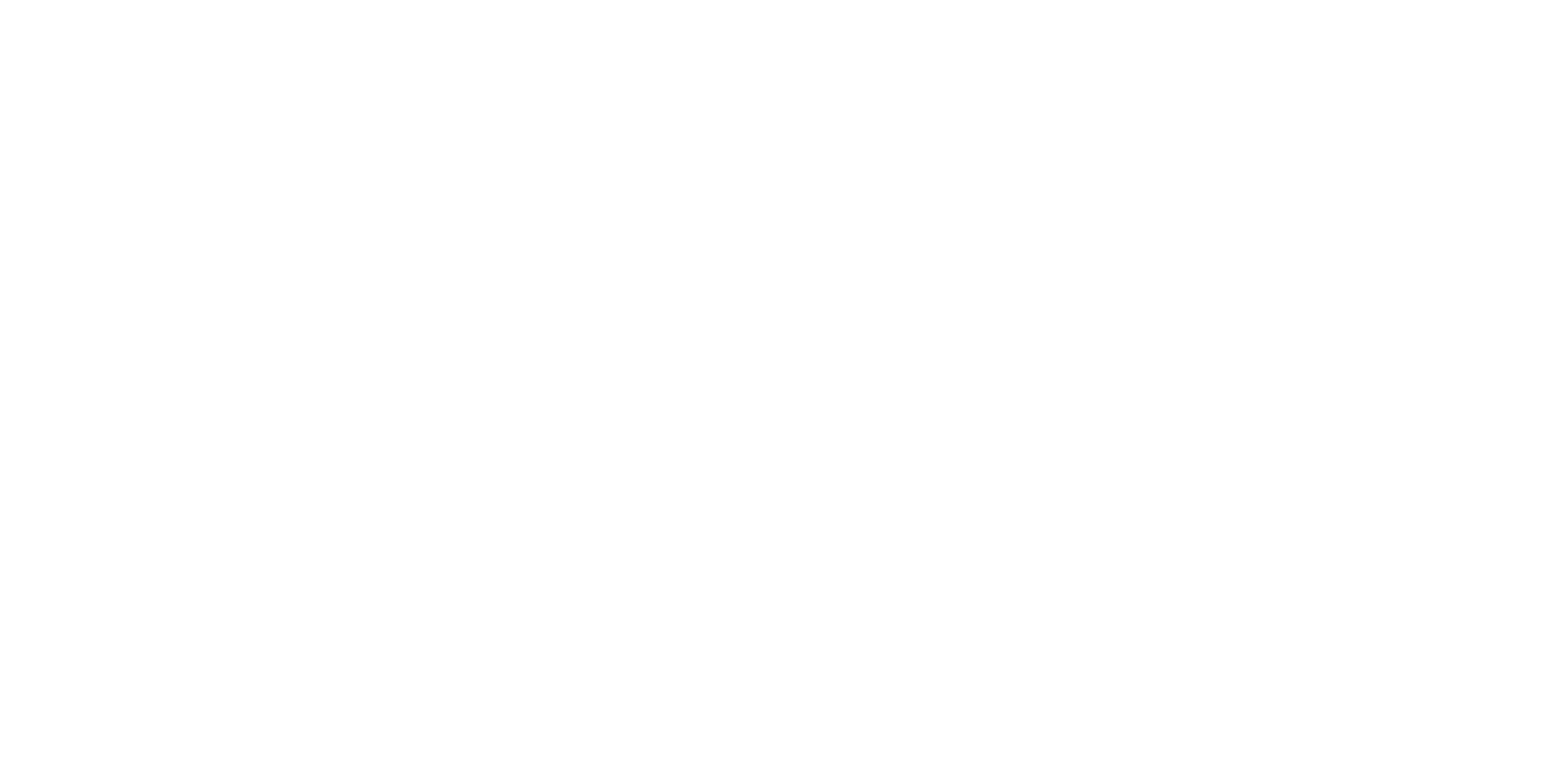 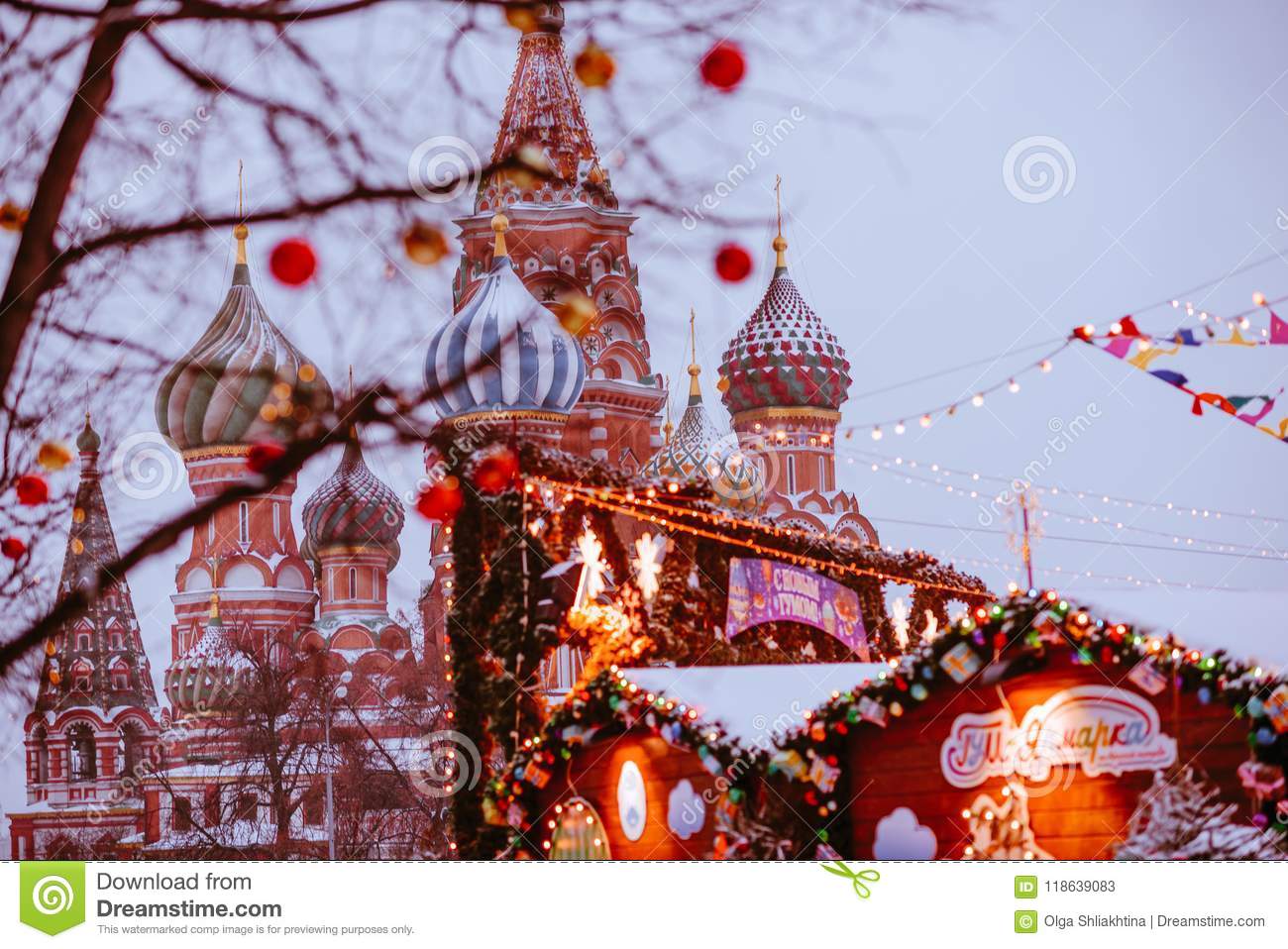 День Святого Валентина14 февраля
Международный Женский День8 марта
День победы9 мая
День независимости/ День России12 июня
ПасхаАпрель или май
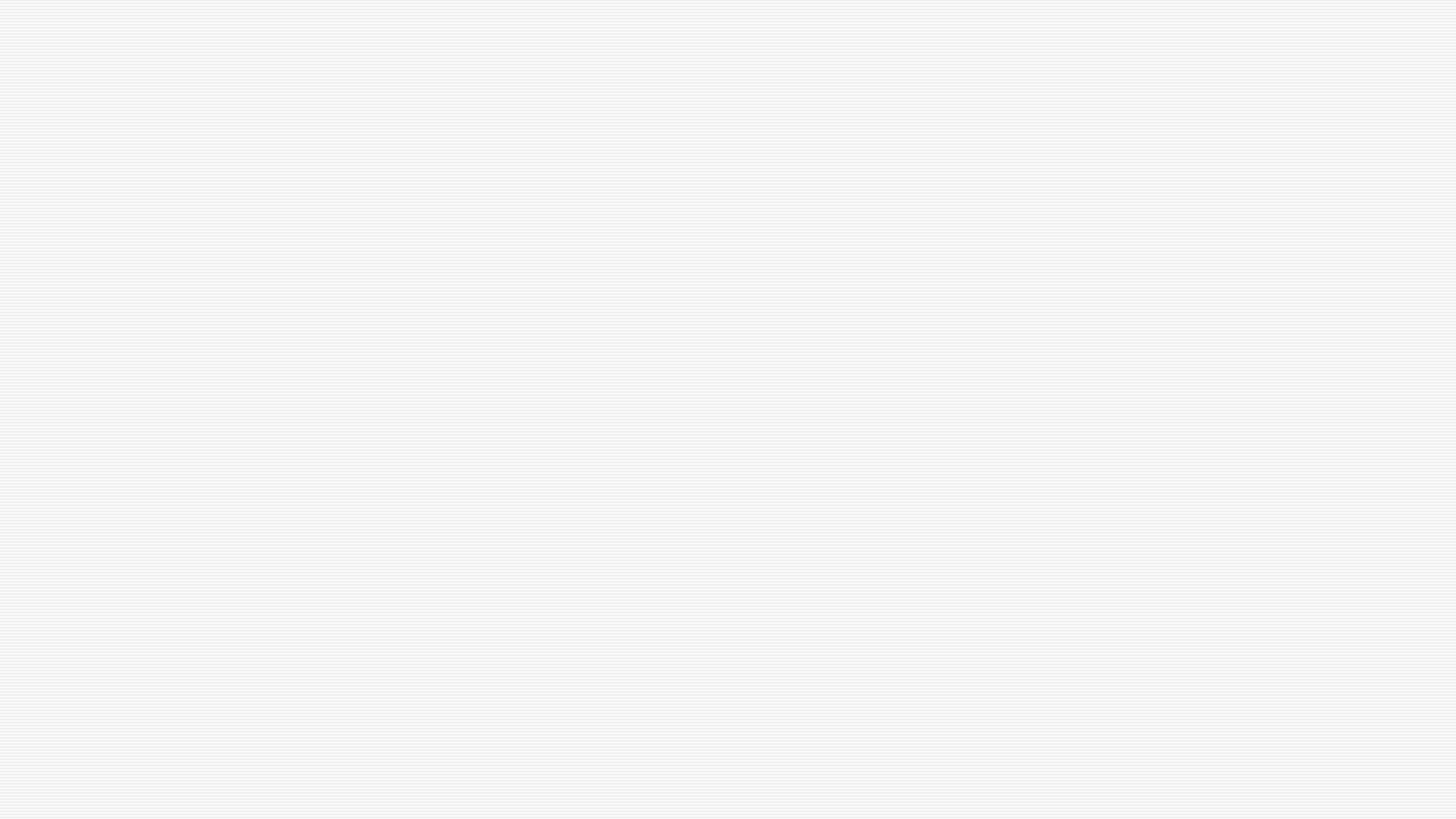 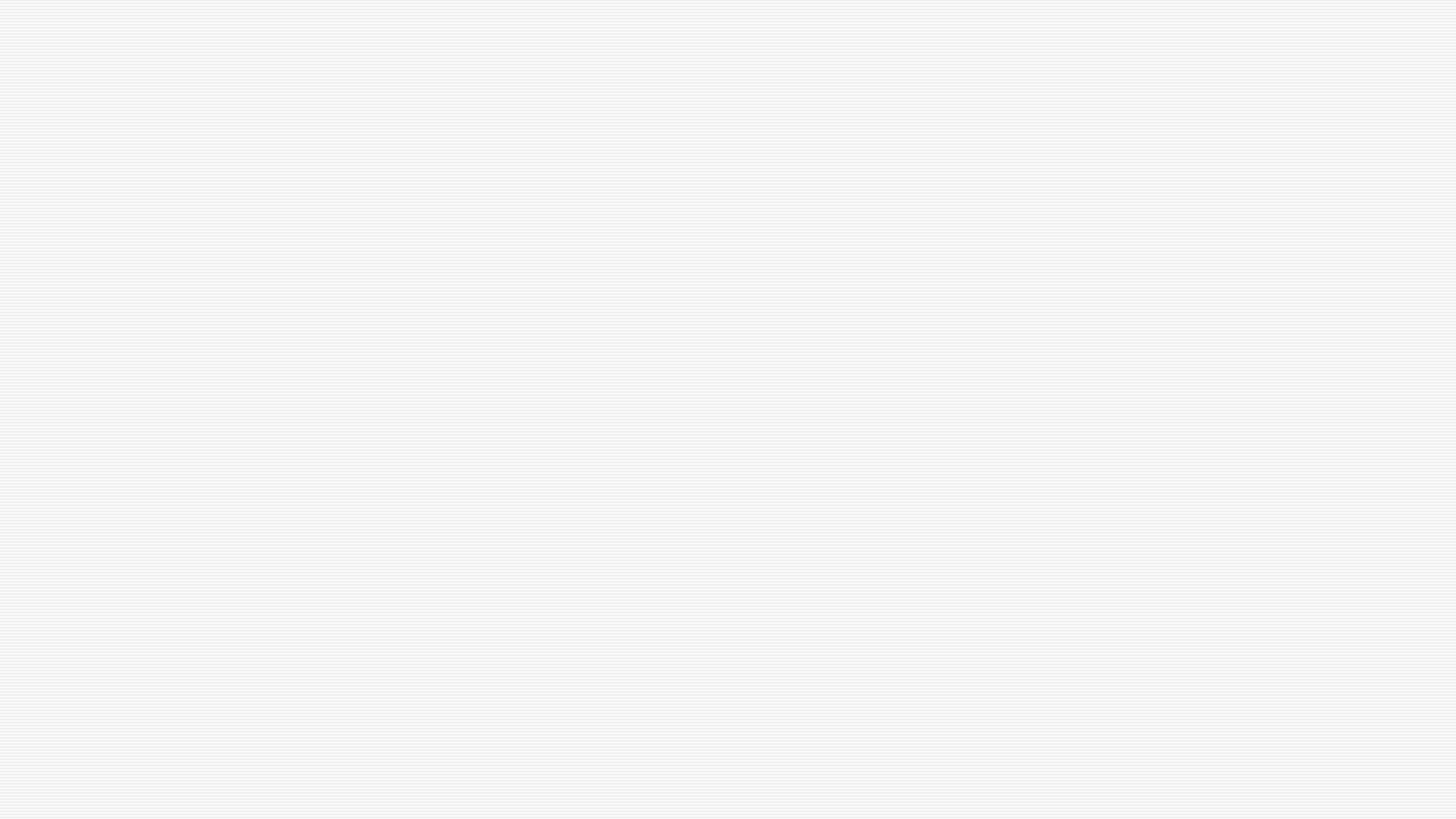 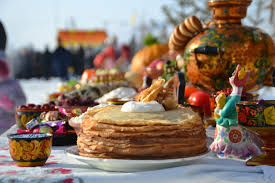 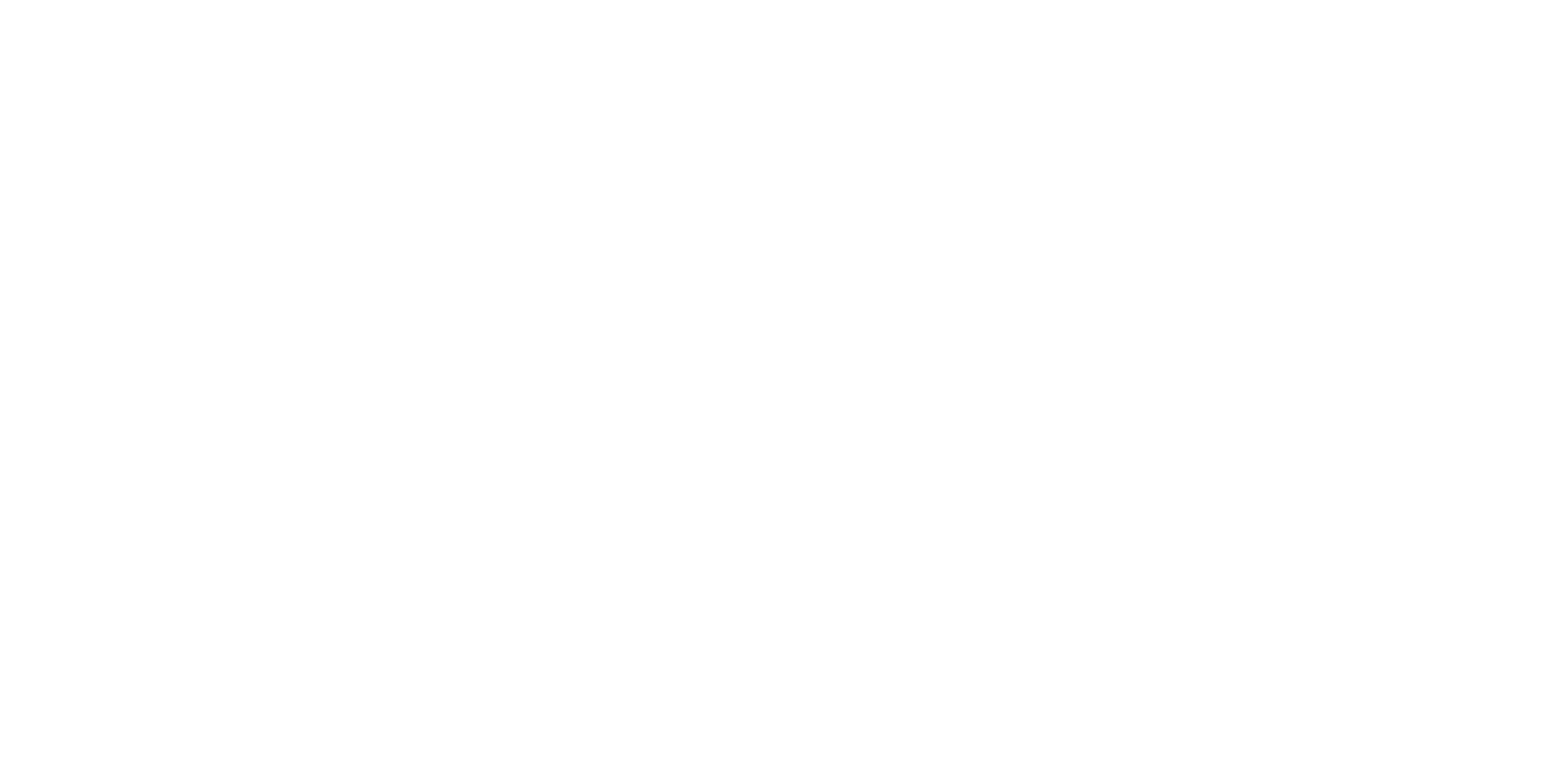 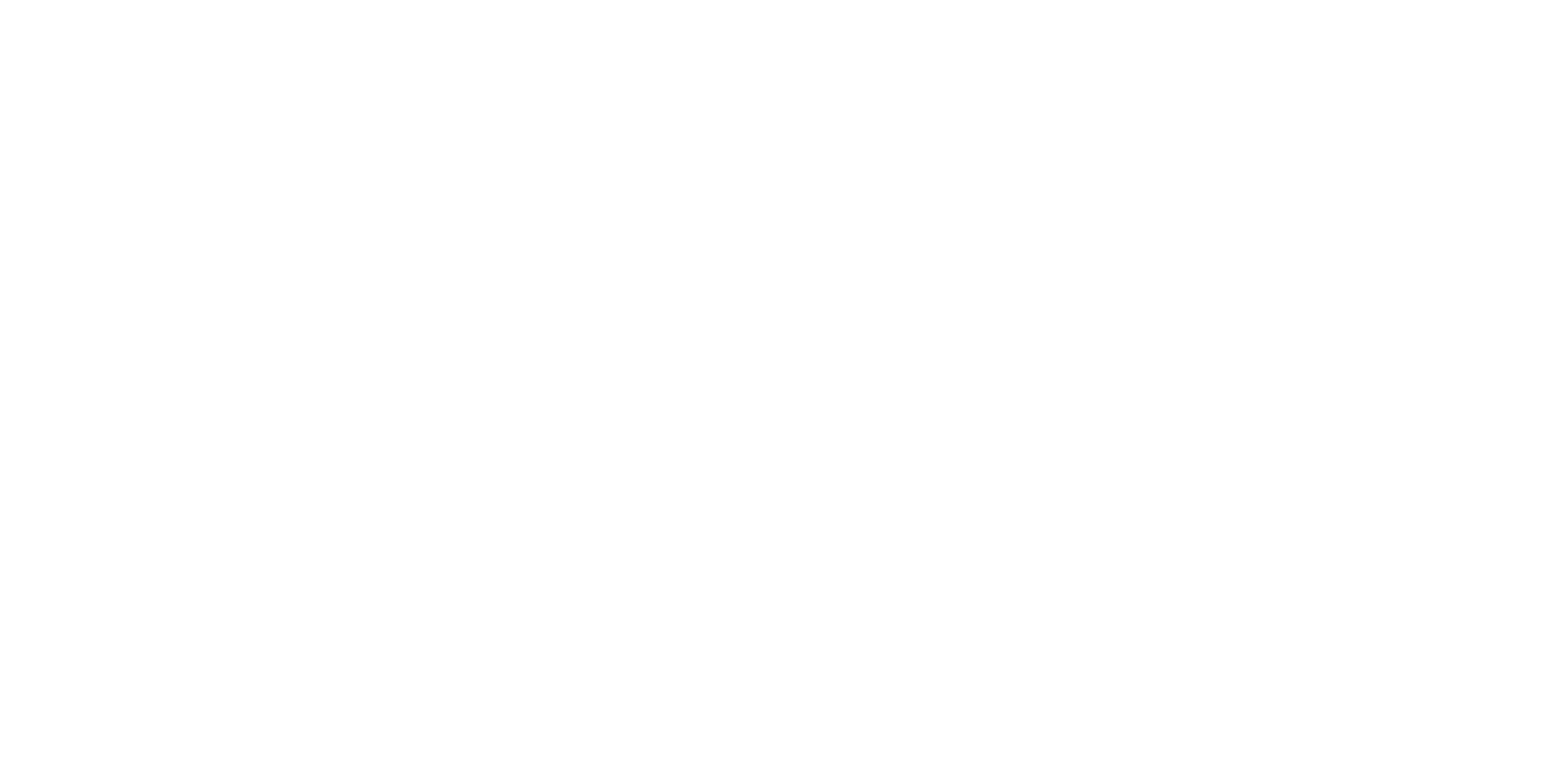 z
Маслиница